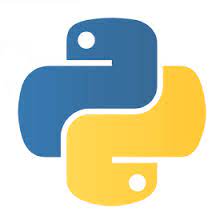 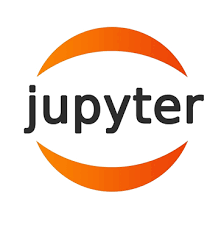 أساسيات علم البيانات
اعداد المعلمة / منال الرحيلي
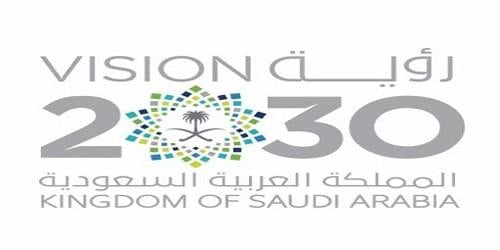 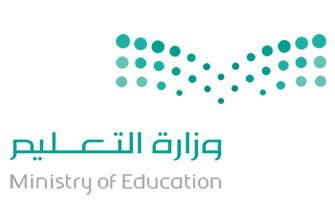 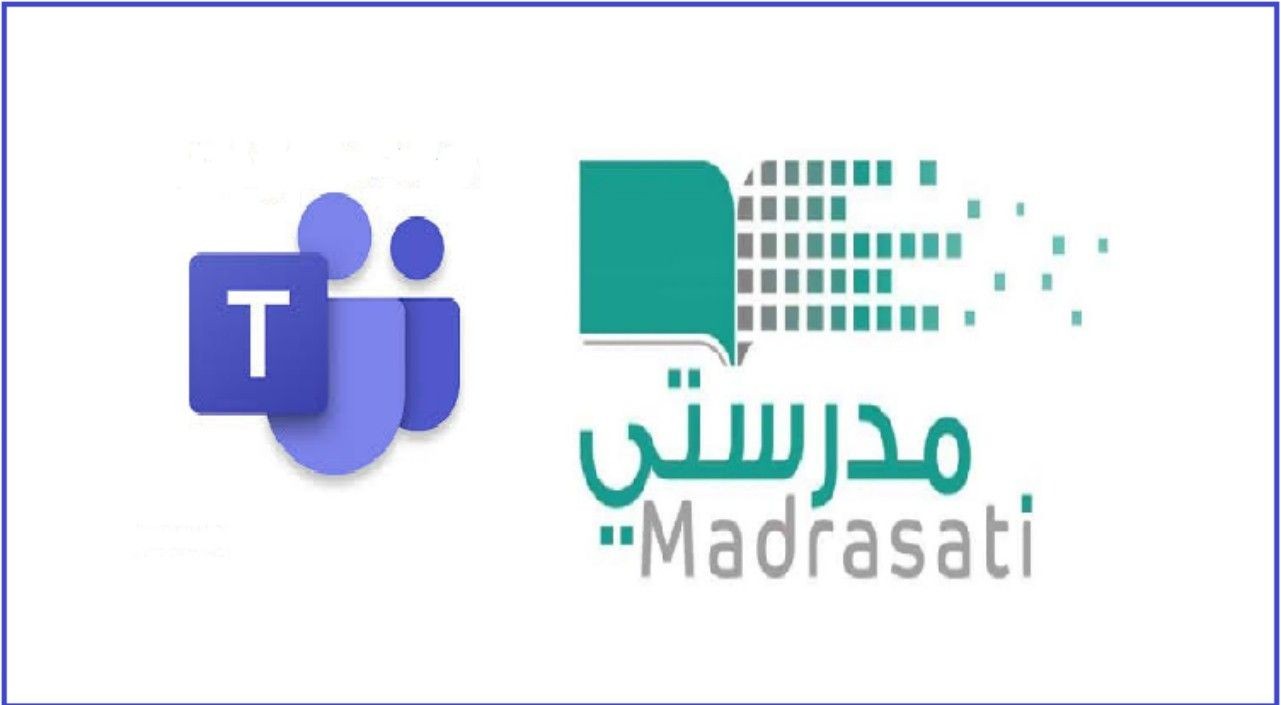 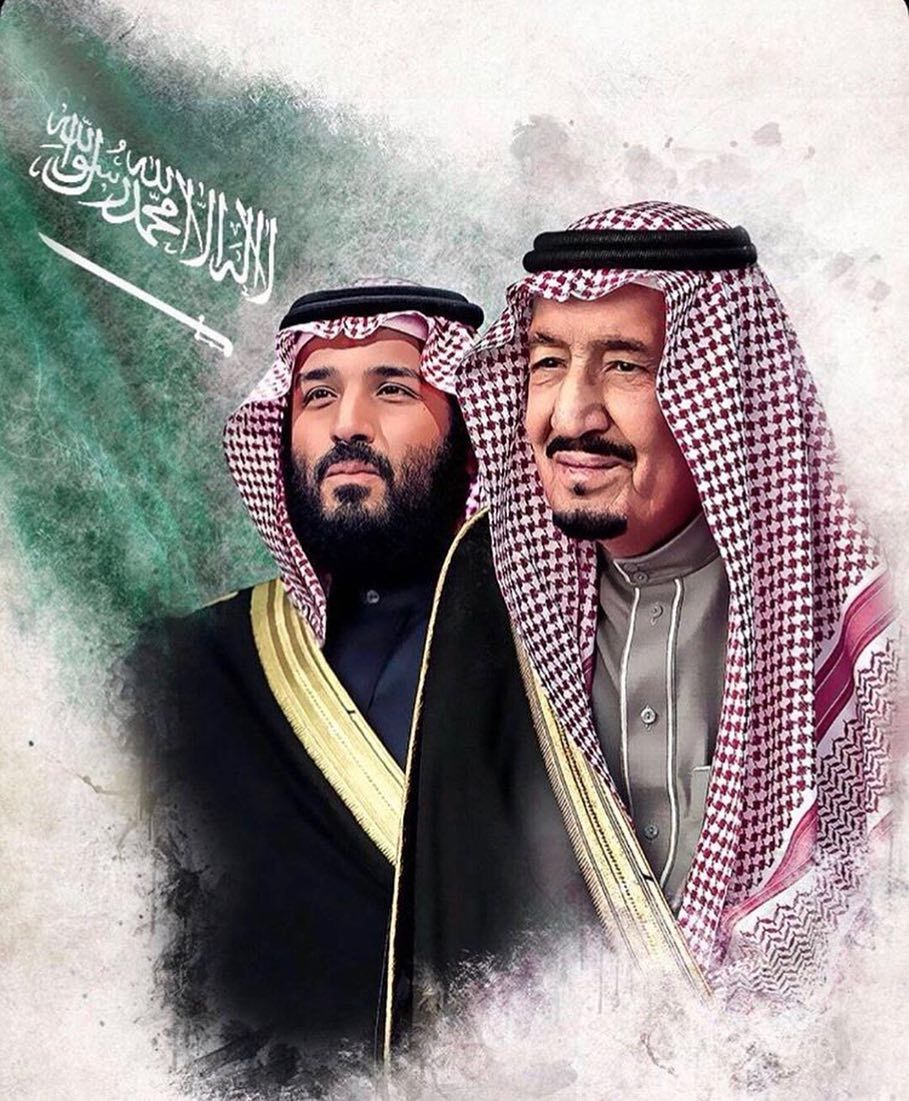 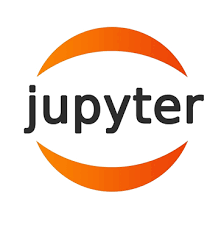 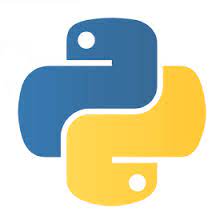 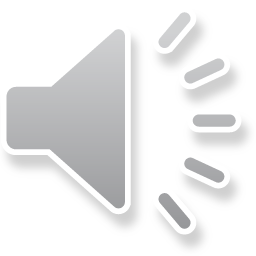 النشيد الوطني ..
اعداد المعلمة / منال الرحيلي
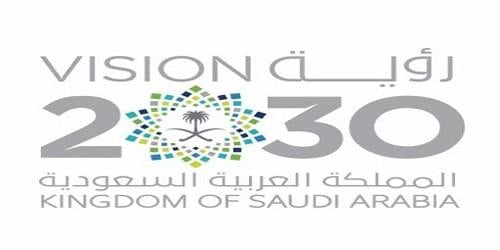 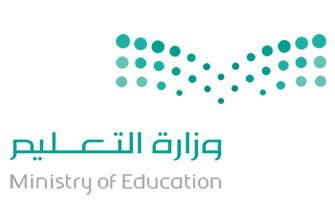 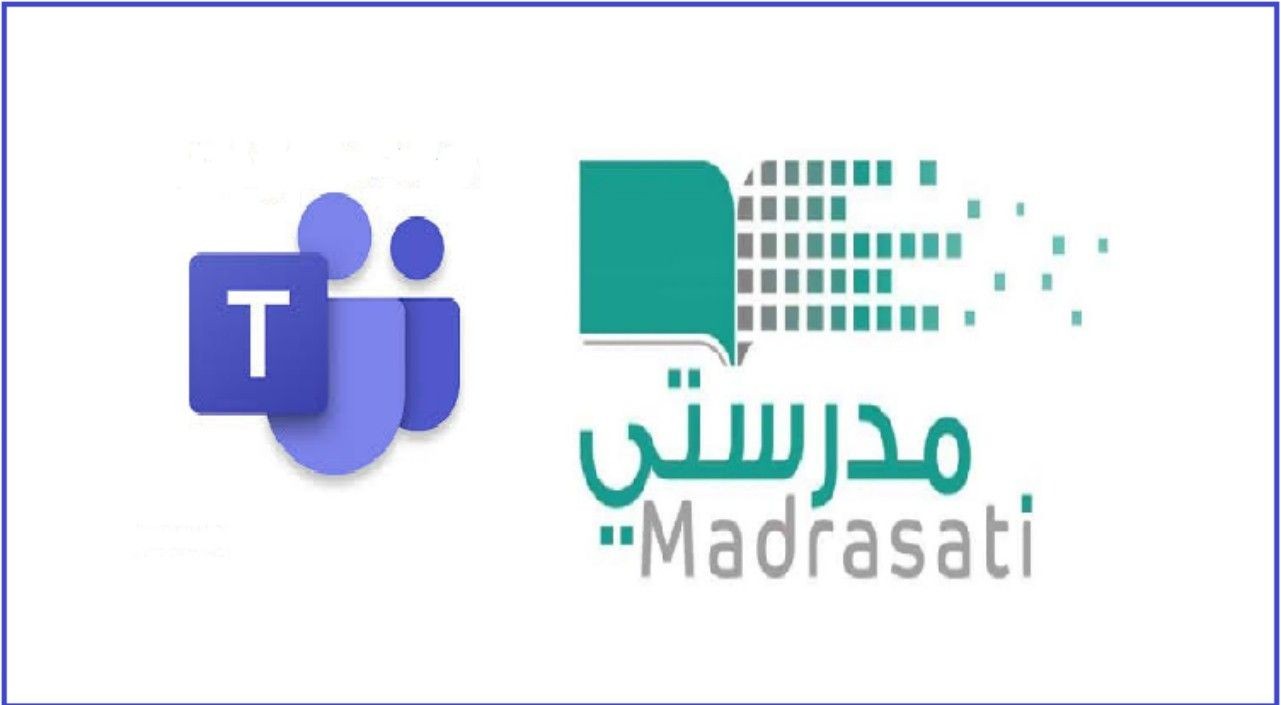 أساسيات علم البيانات
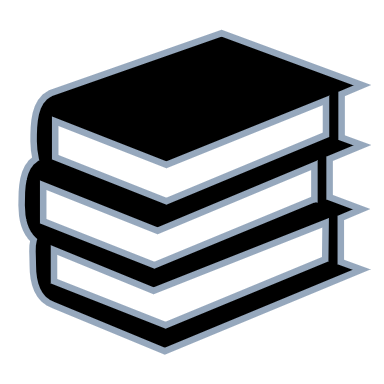 احضار القلم والكتاب
قوانين صفية
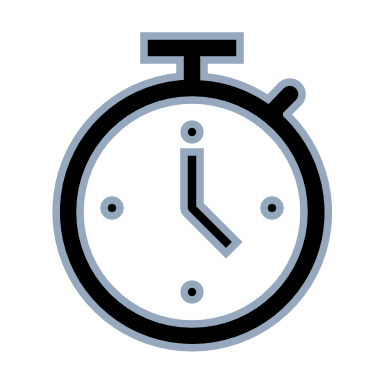 الحرص على مشاهدة الدروس والواجبات عبر منصة مدرستي
الالتزام بوقت الحصة وعدم  التأخير والغياب
المشاركة والتفاعل التعاون والالتزام والانتباه
أستمع للمعلم اثناء الشرح واحترم رأي زملائي
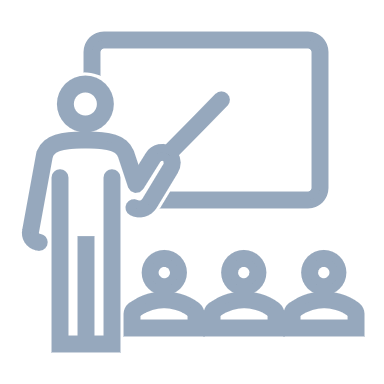 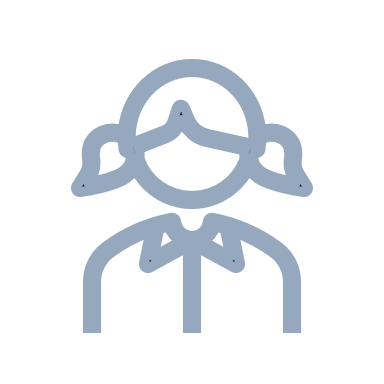 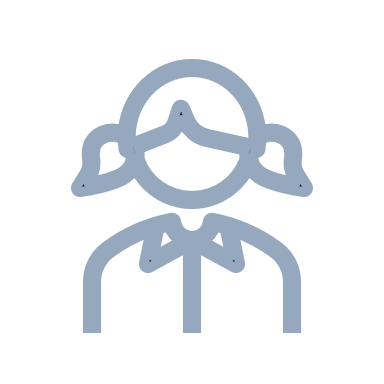 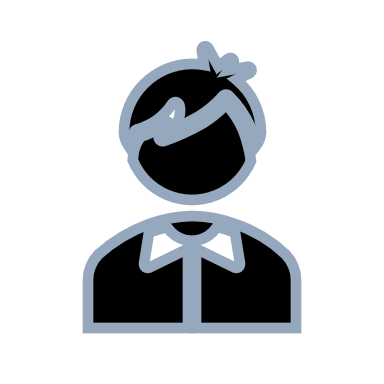 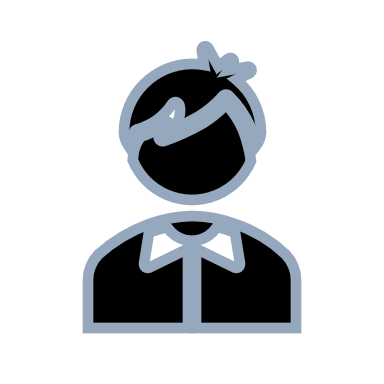 اعداد المعلمة / منال الرحيلي
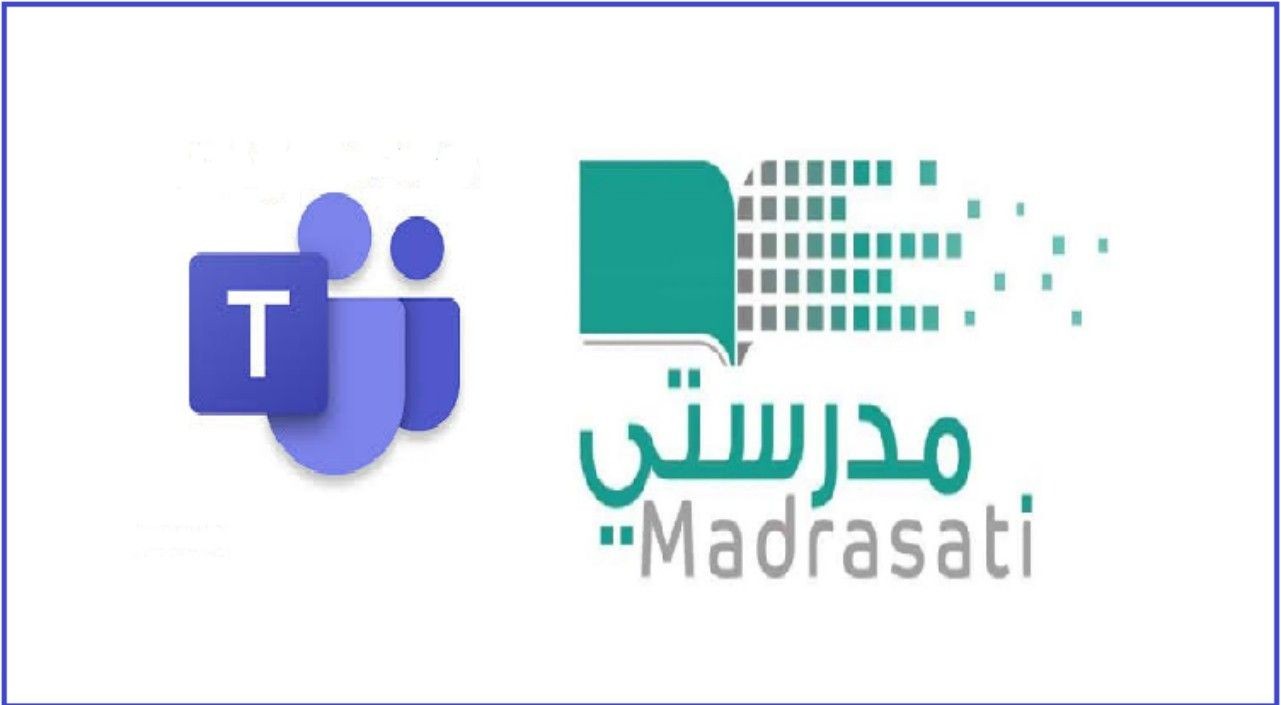 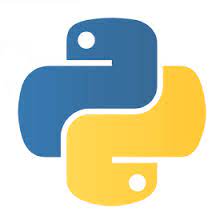 الوحدة الأولى
علم البيانات
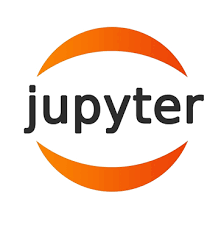 أساسيات علم البيانات
اعداد المعلمة / منال الرحيلي
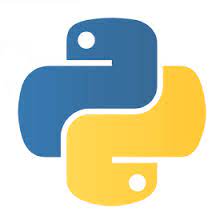 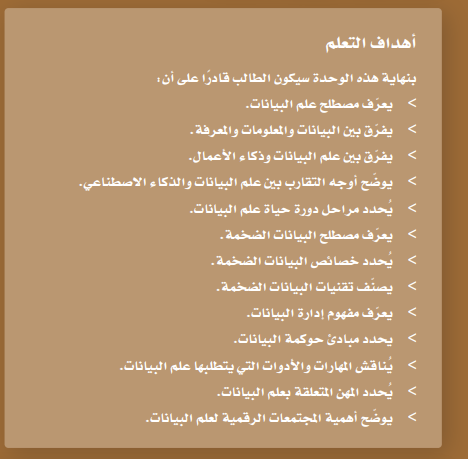 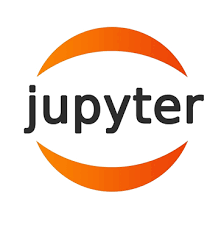 اعداد المعلمة / منال الرحيلي
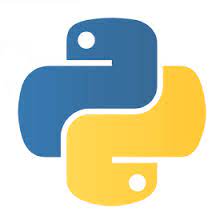 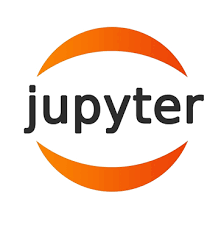 اليوم :
التاريخ :  / 2 / 1444 هـ
الشعبة : 209
الوحدة : الأولى /أساسيات علم البيانات
الدرس الثالثأساسيات علم البيانات
اعداد المعلمة / منال الرحيلي
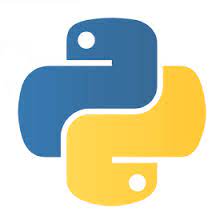 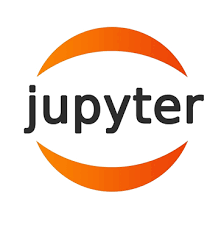 أهداف الدرس
سنتعلم في هذ الدرس
التعرف على علوم الرياضيات التي يحتاجها ليصبح عالم بيانات .
 توضيح كيف ساهم بايثون والأدوات الأخرى في علم البيانات.
 التعرف على مفكرة جوبيتر .
اعداد المعلمة / منال الرحيلي
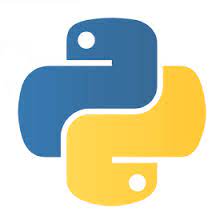 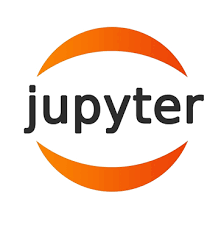 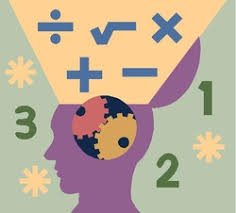 الرياضيات هي حجر الأساس لأي مادة علمية معاصرة.
ناقشي هذه العبارة .... لمجال علم الحاسب؟
اعداد المعلمة / منال الرحيلي
[Speaker Notes: علوم الحاسب مبنية على الرياضيات لأن جميع مجالاتنا صور جرافكس تحليل خوارزميات تشفير فك التشفير لغة آلة مرتبطة بالرياضيات]
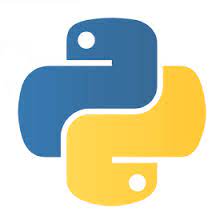 علوم الرياضيات التي تحتاجها لتصبح عالم بيانات
 Mathematics Needed to Become a Data Scientist
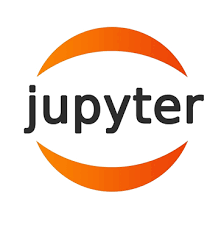 تتطلب خوارزميات علم البيانات بالإضافة إلى تنفيذ التحليلات واكتشاف الأفكار من البيانات الموجودة معرفة رياضية ، ففي حين أن الرياضيات لا تعتبر الأداة الوحيدة المطلوبة لعالم البيانات ولكنـهـا مـن أهـم تلك الأدوات .
أحد العناصر الأكثر أهمية في سير عمل مشروع علم البيانات تحديد وفهم تحديات الأعمال وتحويلها إلى تحديات رياضية.
اعداد المعلمة / منال الرحيلي
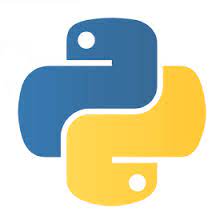 الجبر الخطي Linear Algebra
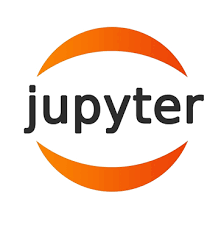 يهتم الجبر الخطي بالمصفوفات والمتجهات ، ممـا يعـد أمـرا مهما للغاية لأنه في نماذج علم البيانات والخوارزميات يتم تحويل جميع الأرقام والمعلومات إلى مصفوفات .
ماهي المصفوفة ؟
هي مجموعة من الأرقام تكون صفوف وأعمدة .
الرسومات
الأرقام
المصفوفة تعتمد على ................. والمتجهات تعتمد على ............................
اعداد المعلمة / منال الرحيلي
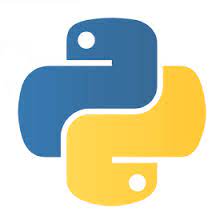 الجبر الخطي Linear Algebra
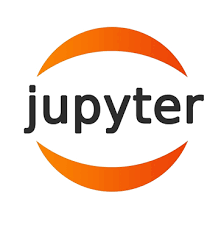 ويتم استخدام تقنيـة أخـرى ضرورية في معالجة البيانات الضخمة وترتكز على الجبر الخطي ، وهي تقنية تقليص الأبعاد . وكذلك تُعد رؤية الحاسب ( Computer Vision ) والبرمجة اللغوية العصبية ( NLP ) من مجالات علم البيانات التي تعتمد بشكل كبير على الجبر الخطي .
اعداد المعلمة / منال الرحيلي
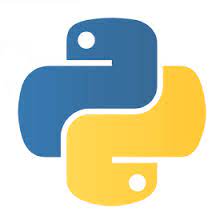 الجبر الخطي Linear Algebra
إثراء 
الرؤية الحاسوبية
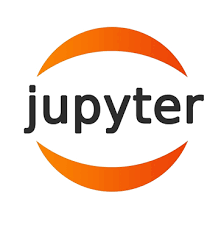 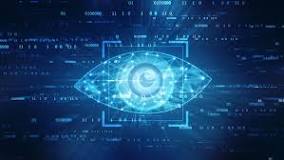 هي أحد مجالات الذكاء الاصطناعي التي تدرب أجهزة الكمبيوتر على تفسير وفهم العالم المرئي باستخدام الصور الرقمية من الكاميرات ومقاطع الفيديو ونماذج التعلم العميق، يمكن للآلات تحديد الأشياء وتصنيفها بدقة أكبر من البشر ثم التفاعل مع ما تراه .
اعداد المعلمة / منال الرحيلي
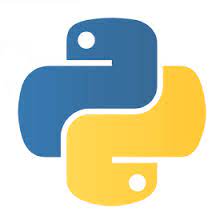 الرياضيات المتقطعة Discrete Mathematics
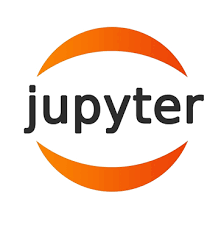 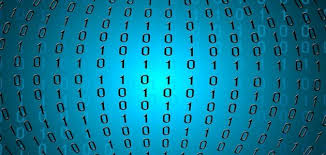 تتخصص الرياضيات المتقطعة في طرق المنطق والاستنتاج ، وهي جوانب أساسية في تصميم الخوارزميات وتعد أساس علم البيانات . ومـن المجالات المهمة جدا الخاصة بالرياضيات المتقطعـة هـي نظرية المخططات ، تستخدم المخططات في نمذجة شبكات معقدة للغاية مثل شبكات تنظيم الجينات ، وتعتبر دراسة هذه المخططات في علم البيانات مهمة جدا للتقدم في بعض المجالات مثل الطب الدقيق وبيولوجيا الأنظمة وغيرها الكثير .
اعداد المعلمة / منال الرحيلي
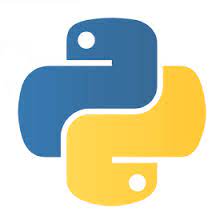 الاحتمالات والإحصاء Probability and Statistics
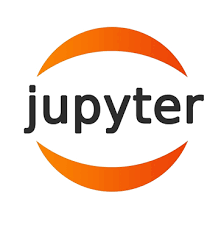 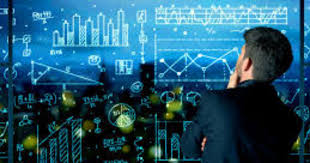 عند إنشـاء البيانات بعـد تحليلها ، يحتـاج عالم البيانات إلى معرفة عمليـة بالإحصاء والاحتمالات لكي يتمكـن مـن فـهـم وتفسير تلك البيانات . يستخدم علماء البيانات مقاييس مثل التباين والارتباط والانحراف المعياري على نطاق واسع للحصول على نظرة ثاقبة على العلاقات الأساسية لخصائص مجموعة البيانات .
اعداد المعلمة / منال الرحيلي
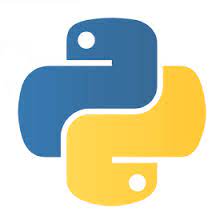 التفاضل والتكامل Calculus
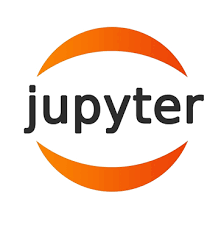 يعد تمثيل النتائج من تحليل البيانات أمرا بالغ الأهمية لتوفير معلومات مستنيرة من خلال إنشاء الرسوم والمخططات البيانية . يعتبر التفاضل والتكامل جزءا لا يتجزأ من الخوارزميات المستخدمة في العمليات الحسابية المعقدة المطلوبة لهذه العملية ، ويتم استخدام خصائص مثل الاشتقاق الجزئي ، والانحدار الخطي ، والنزول الاشتقاقي على نطاق واسع في التطوير والتحسين وحساب الخسارة.
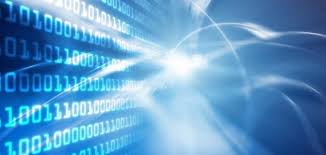 اعداد المعلمة / منال الرحيلي
تقويم مرحلي
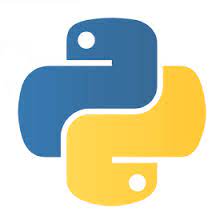 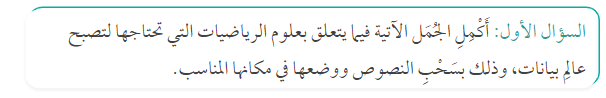 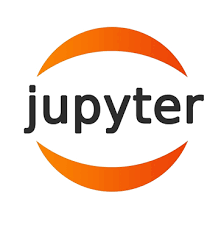 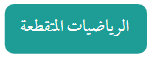 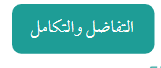 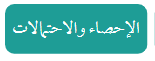 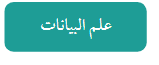 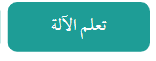 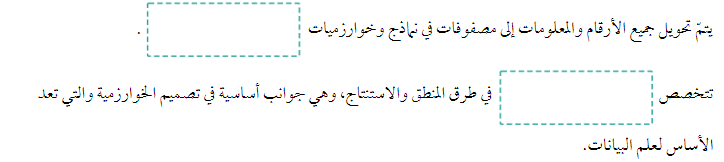 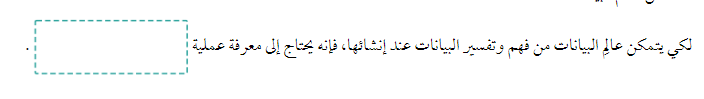 اعداد المعلمة / منال الرحيلي
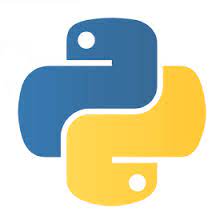 البايثون في علم البيانات Python for Data Science
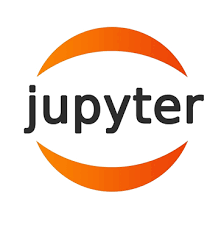 يفضل المحترفون استخدام لغة البايثون في مشروعاتهم لماذا ؟ فهي لغة برمجة عالية المستوى كائنية التوجه وسهلة التعلم ، ومن السهل البدء في العمل على مشروع ما بحيث يمكنك بدء كتابة كود برمجي بسيط أو تصميم وتنفيذ حل باستخدام مبادئ البرمجة كائنية التوجه ( OOP ) .
يوفر استخدام واجهات برمجة التطبيقات ( APIs) والمكتبات القياسية الوصول إلى دوال قوية سهلة الاستخدام ، توجد العديد من المكتبات الجاهزة للاستخدام في البايثون من قبل المتخصصين في المؤسسات المختلفة تغطي مجموعة متنوعة من الاحتياجات مثل :  استخراج البيانات ، وإعداد البيانات وتحليلها ، ومعالجة البيانات ، والنمذجة التنبؤية ، وتمثيل البيانات ، وإعداد التقارير .
كذلك فإن مكتبات البايثون تدعم تطبيقات تعلم الآلة ومتطلبات الذكاء الاصطناعي المتقدمة بما يتجاوز تطبيقات علم البيانات التقليدية .
اعداد المعلمة / منال الرحيلي
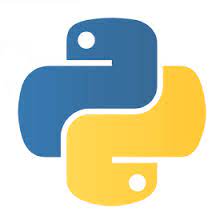 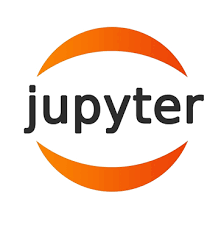 البايثون ( Python )
لغة برمجـة عاليـة المسـتوى تستخدم لأغراض متعـددة وقد اكتسبت شـعبية متزايدة فـي علـم البيانات وتعلم الآلة .
اعداد المعلمة / منال الرحيلي
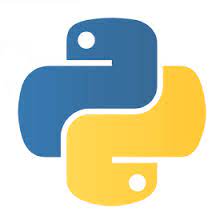 مقدمة إلى مفكرة جوبيتر Intro to Jupyter
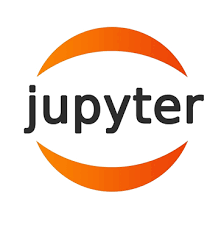 يمكن كتابة أوامر البايثون النصية في أحد بيئات التطوير المتكاملة IDE مثل فيجول ستوديو كود  ( Visual StudioCode ) أو JetBrains PyCharm أو يمكنك كتابتها مفكرة جوبيتر ( Jupyter Notebook ) .
تعتبر مفكـرة جوبيتر أحـد تطبيقات الويـب مفتوحة المصـدر المستخدمة لتطوير وتقديم مشروعات علم البيانات باستخدام البايثون . تتيح البيئة التفاعلية لعلماء البيانات إنشاء مفكرات محوسبة ، وتدمج مفكرة جوبيتر أوامر البايثون وتخرجها في مستند واحد يجمع بين التمثيلات والنص السردي والمعادلات الرياضية وأشكال البيانات الأخرى ، بعد تثبيت البرنامج ، يمكن تشغيله في متصفح الويـب إما عبر الإنترنت أو على حاسب شخصي
اعداد المعلمة / منال الرحيلي
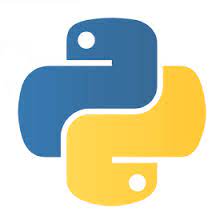 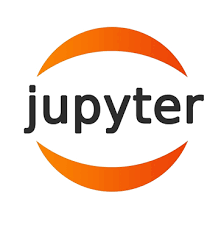 تدعـم مفكرة جوبيتر إلى جانب البايثون أكـثـر مـن 100 لغة برمجـة يطلق عليها اسم أنوية ( (kernels في بيئة نظام مفكرة جوبيتر بما فيها Java وR و Julia و MATLAB و Scheme Octave و Scala Processing وغيرها .
يقوم تطبيق مفكرة جوبيتر بتشغيل نواة IPython فقط ولكن يمكن تثبيت أنوية إضافية . سنستخدم هذا البرنامج لتحليل البيانات الاستكشافية لاحقا في هذا الكتاب ، ويعتبر أحدث تطبيق قائم على الويب لاستخدام مفكرة جوبيتر هو تطبيق JupyterLab بحيث تعمل جميع المستندات بنفس الطريقة في كلتا البيئتين .
اعداد المعلمة / منال الرحيلي
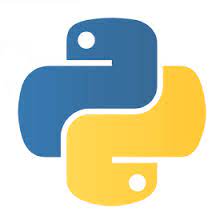 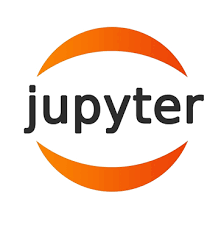 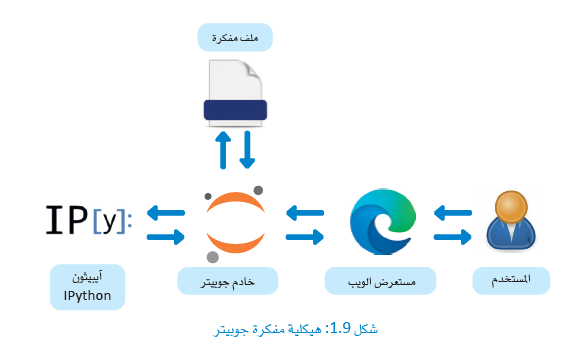 اعداد المعلمة / منال الرحيلي
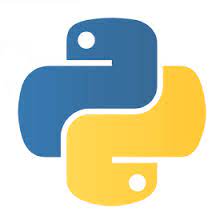 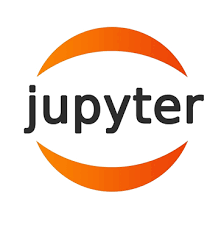 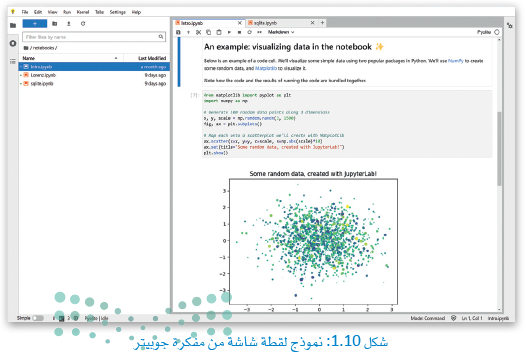 اعداد المعلمة / منال الرحيلي
تقويم ختامي
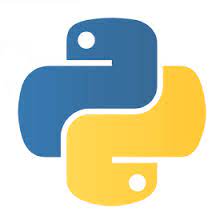 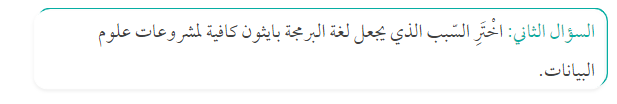 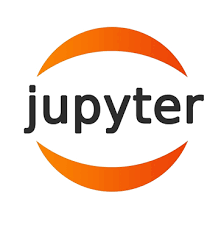 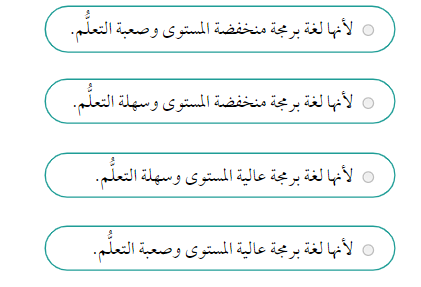 اعداد المعلمة / منال الرحيلي
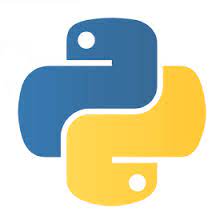 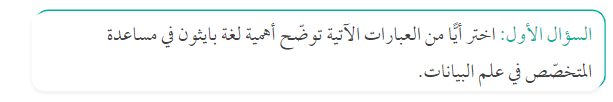 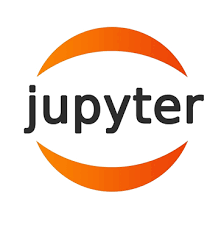 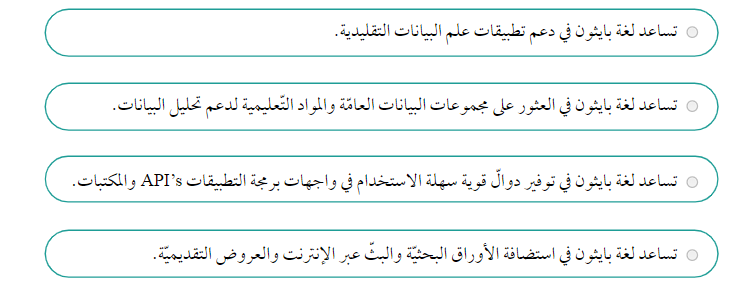 اعداد المعلمة / منال الرحيلي
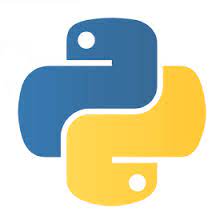 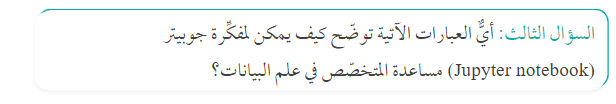 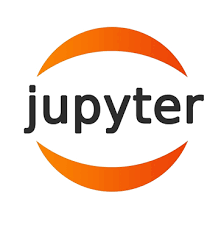 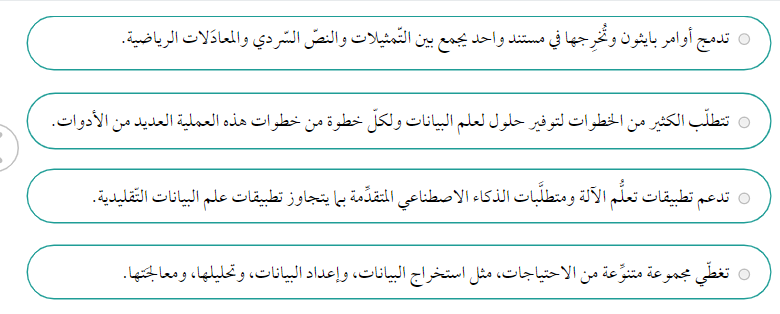 اعداد المعلمة / منال الرحيلي
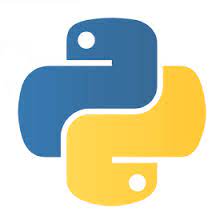 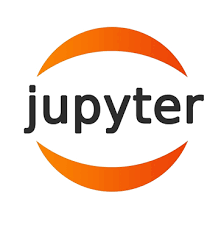 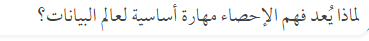 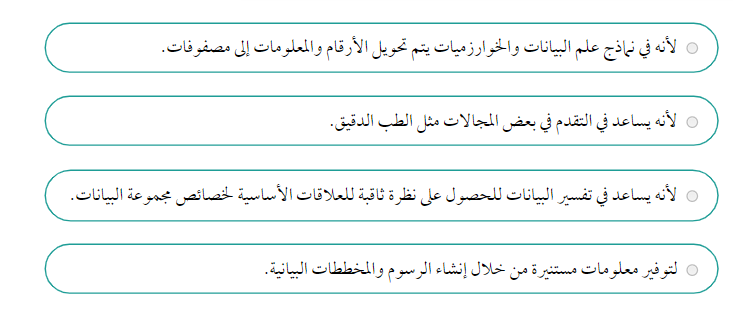 اعداد المعلمة / منال الرحيلي
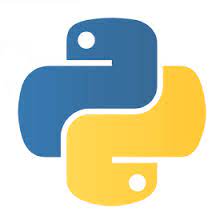 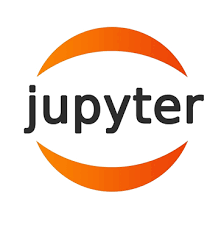 سؤال
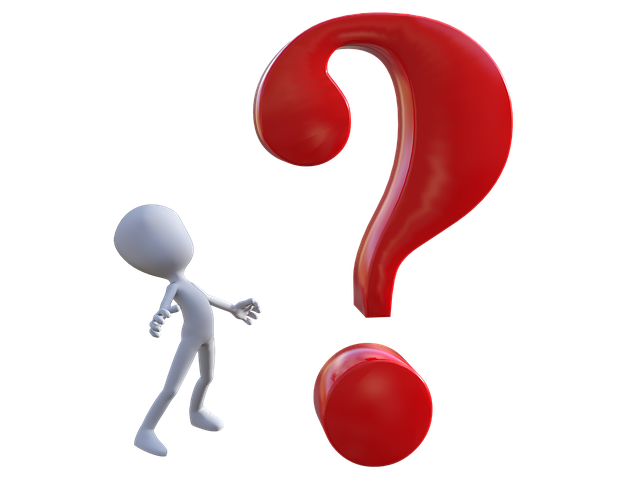 ما أهمية الرياضيات في علم البيانات؟
اعداد المعلمة / منال الرحيلي
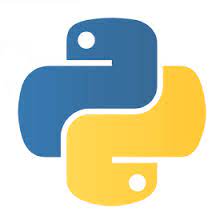 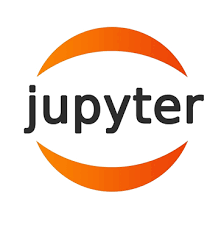 أساسيات علم البيانات
اعداد المعلمة / منال الرحيلي
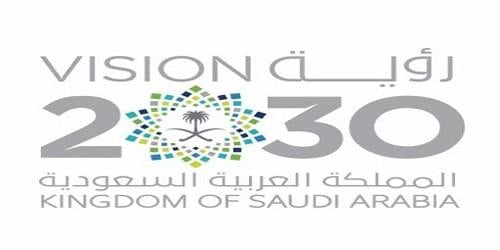 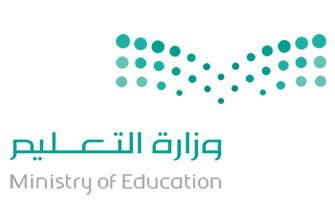 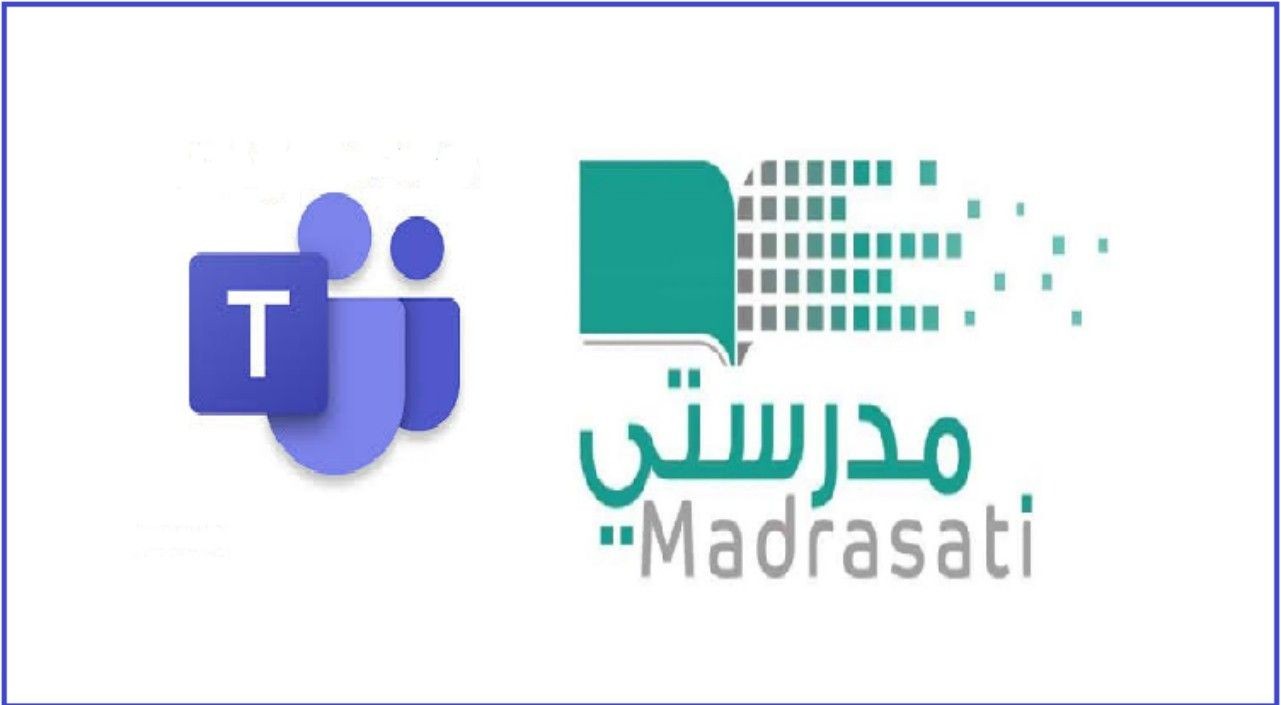 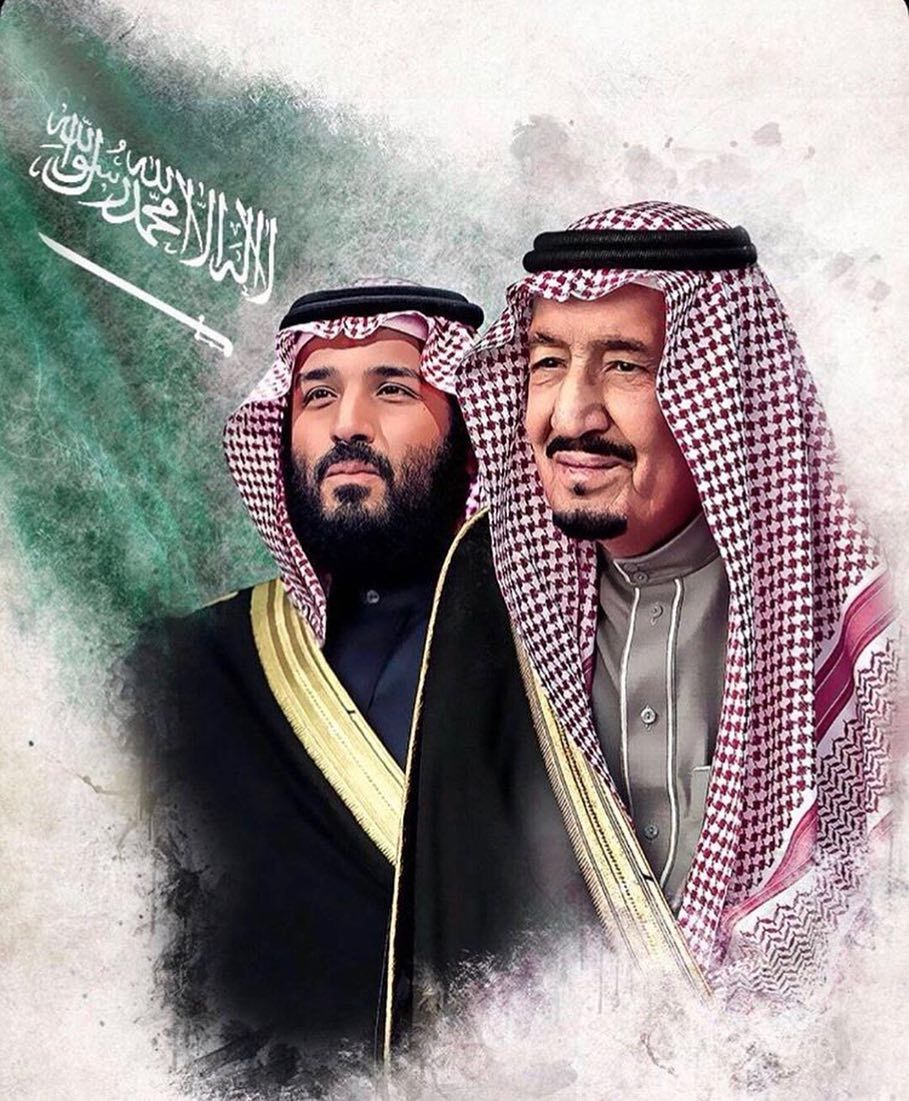 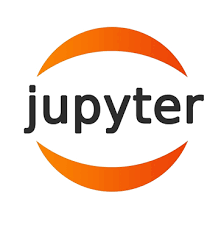 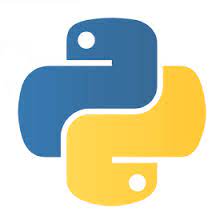 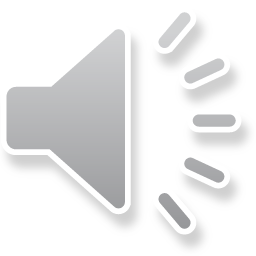 النشيد الوطني ..
اعداد المعلمة / منال الرحيلي
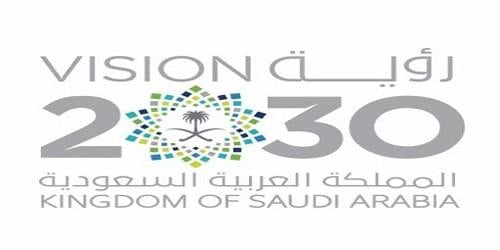 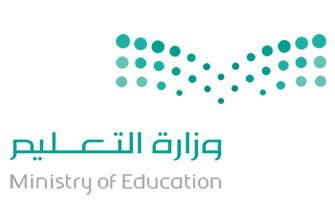 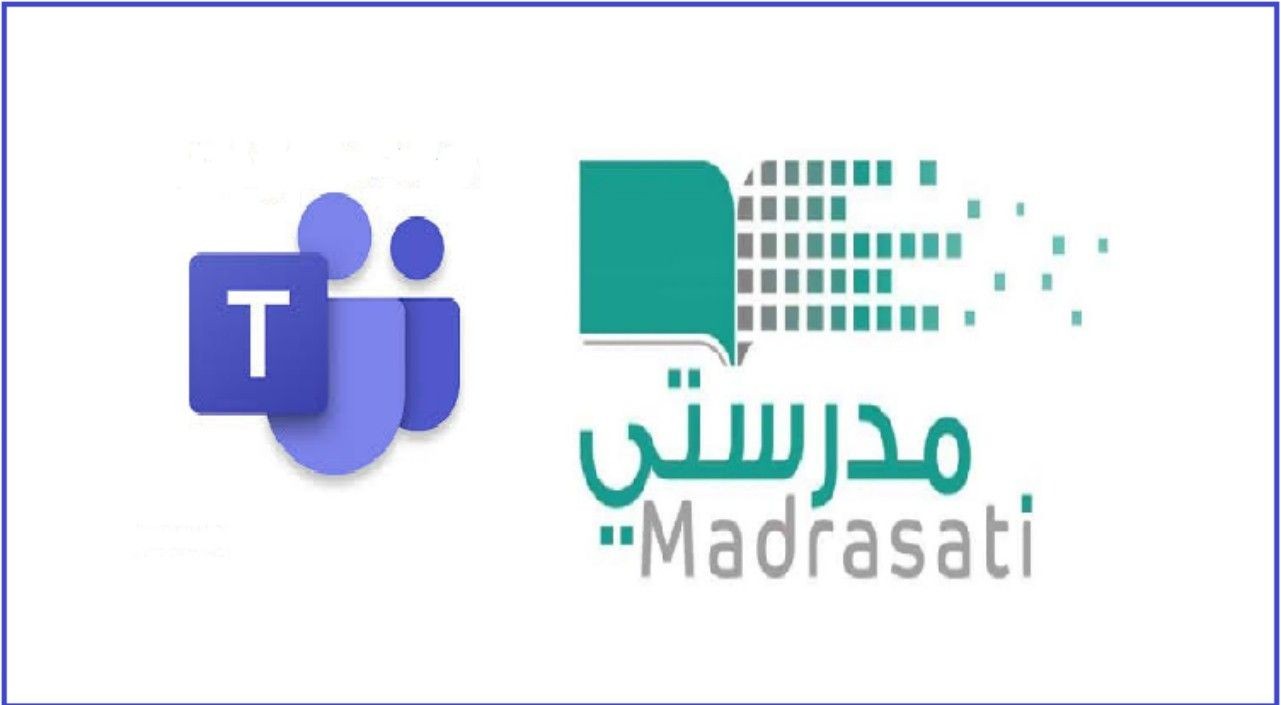 أساسيات علم البيانات
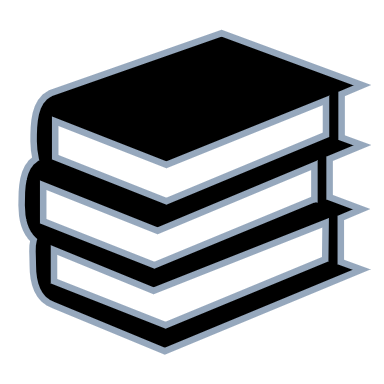 احضار القلم والكتاب
قوانين صفية
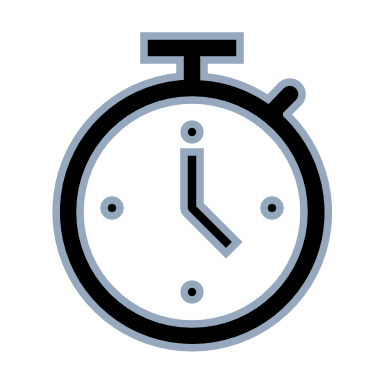 الحرص على مشاهدة الدروس والواجبات عبر منصة مدرستي
الالتزام بوقت الحصة وعدم  التأخير والغياب
المشاركة والتفاعل التعاون والالتزام والانتباه
أستمع للمعلم اثناء الشرح واحترم رأي زملائي
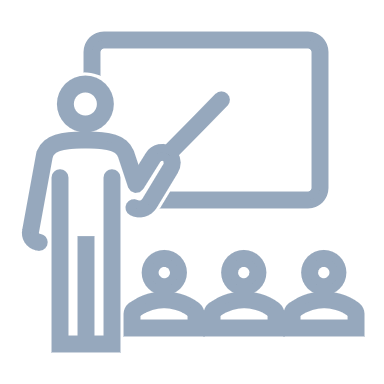 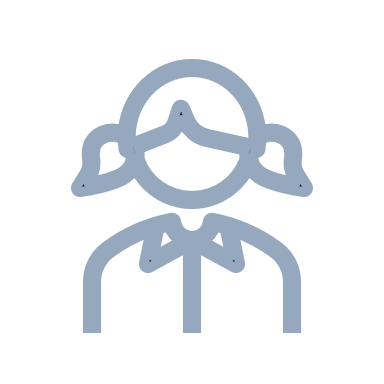 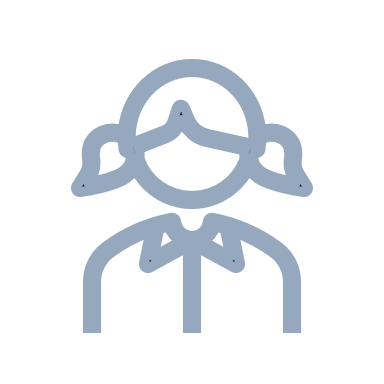 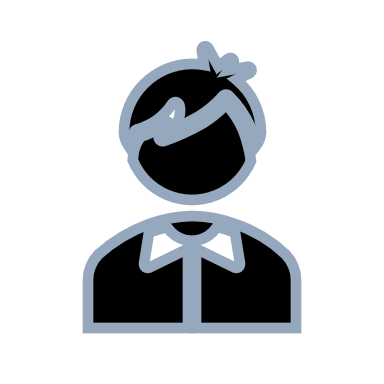 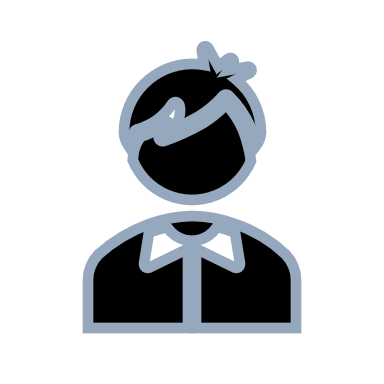 اعداد المعلمة / منال الرحيلي
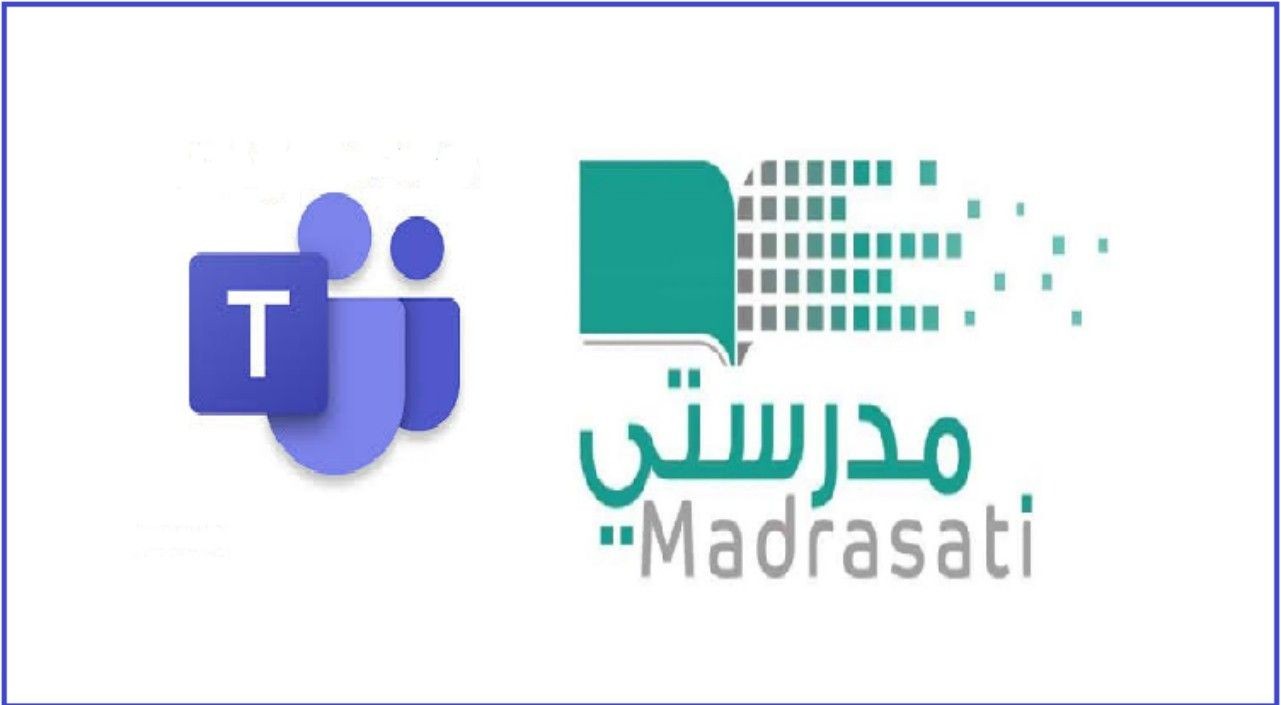 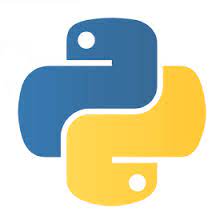 الوحدة الأولى
علم البيانات
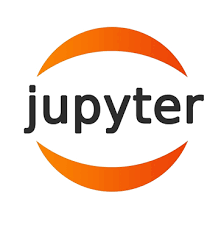 أساسيات علم البيانات
اعداد المعلمة / منال الرحيلي
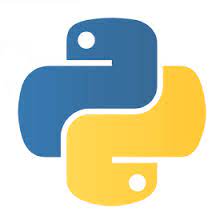 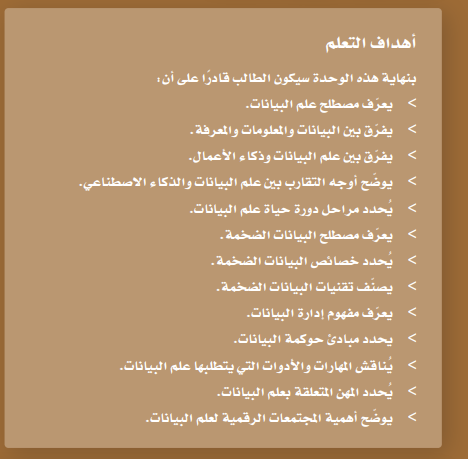 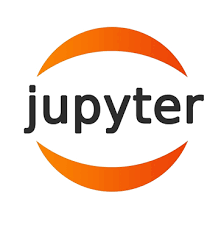 اعداد المعلمة / منال الرحيلي
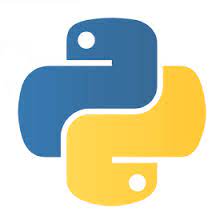 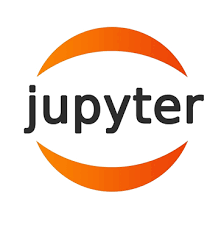 اليوم :
التاريخ :  / 2 / 1444 هـ
الشعبة : 209
الوحدة : الأولى /أساسيات علم البيانات
الدرس الأولأساسيات علم البيانات
اعداد المعلمة / منال الرحيلي
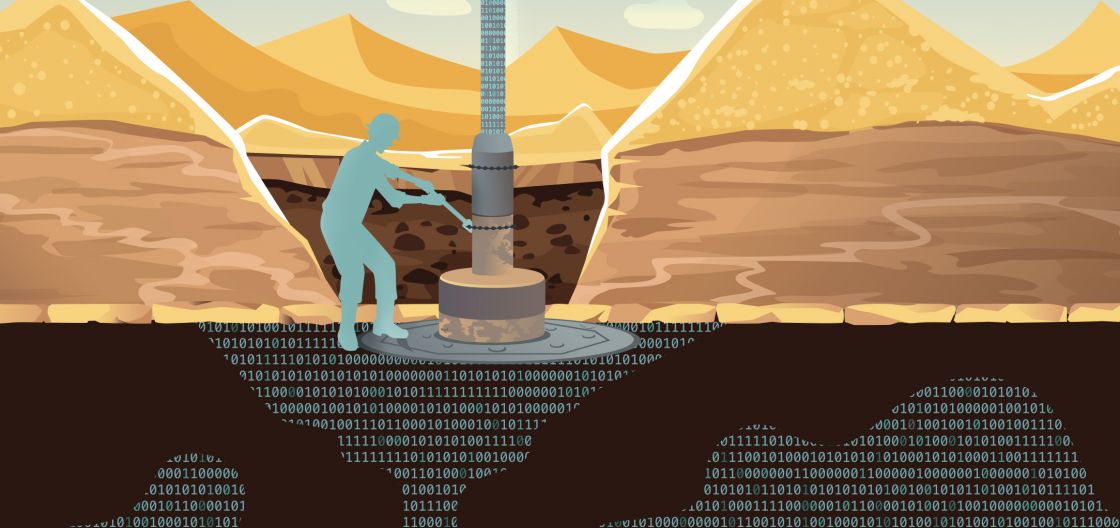 هناك مقولة لعالم الرياضيات ورجل الأعمال البريطاني كلايف كومبي: «البيانات هي النفط الجديد»، وأضاف لهذه المقولة الطبيب والمؤلف الروائي الأمريكي مايكل بالمر: «مثل النفط، البيانات ذات قيمة، ولكن دون تكريرها فلا يمكن استخدامها حقًا. وبينما يجب تحويل النفط إلى غاز أو بلاستيك أو مواد كيميائية إلخ، فمن أجل إنشاء كيان ذي قيمة يؤدي للنشاط المربح، يجب تقسيم البيانات وتحليلها حتى يكون لها قيمة».
في ضوء هذه الفقرة  ... وضحي كيف ساعدت البيانات في الحد من وباء كورونا ..
اعداد المعلمة / منال الرحيلي
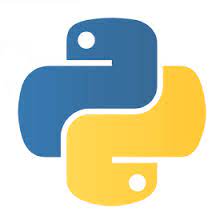 أهداف الدرس
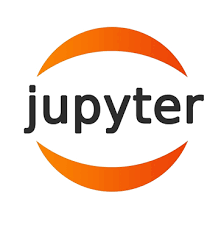 سنتعلم في هذ الدرس
مناقشة المهارات والأدوات التي يتطلبها علم البيانات .
 تحديد المهن المتعلقة بعلم البيانات .
 توضيح أهمية المجتمعات الرقمية لعلم البيانات .
اعداد المعلمة / منال الرحيلي
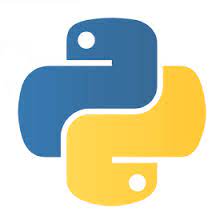 أدوات علم البيانات Tools for Data Science
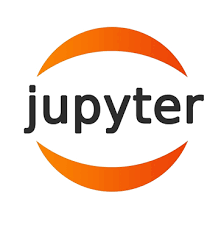 علم البيانات عملية معقدة تتطلب الكثير من الخطوات لتوفير حلول لعلم البيانات ، ولكل خطـوة مـن خطـوات هذه العملية العديد من الأدوات لإنجاز المهمة المطلوبة .
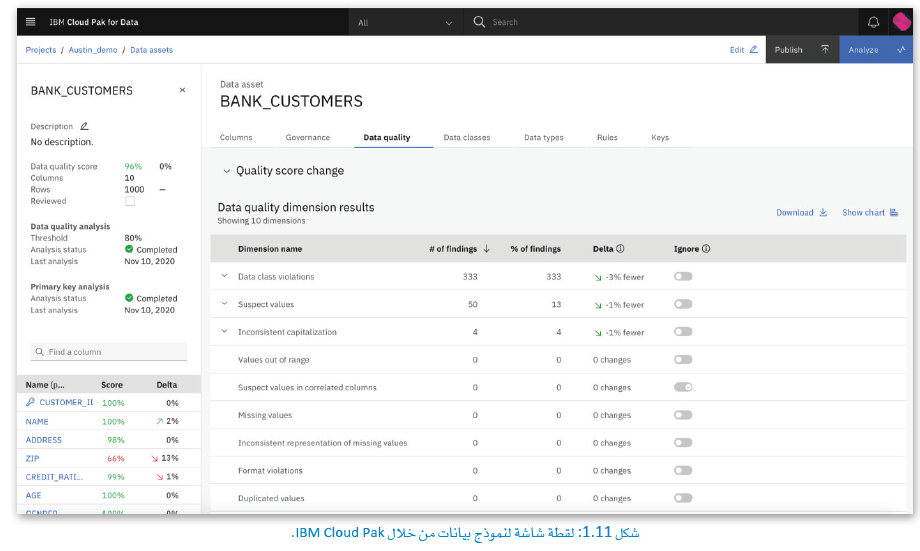 اعداد المعلمة / منال الرحيلي
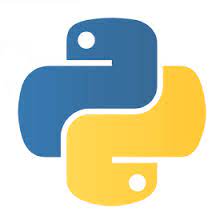 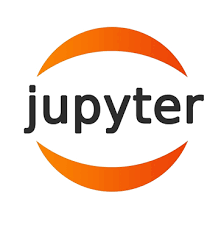 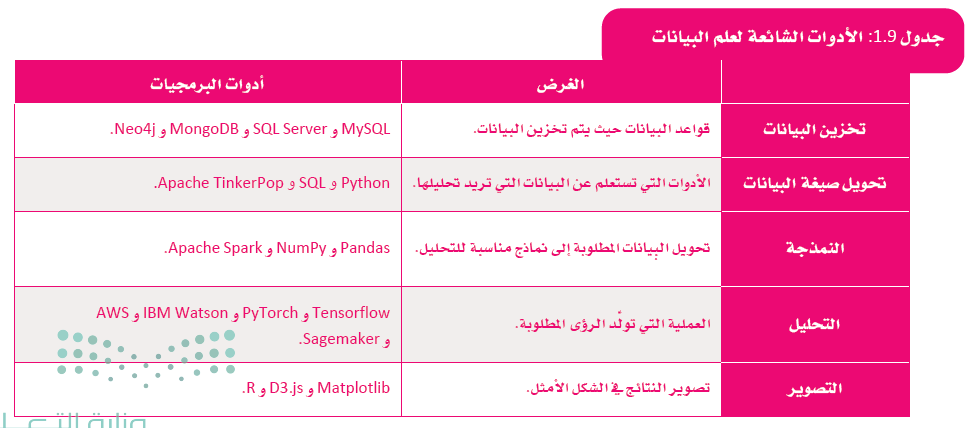 اعداد المعلمة / منال الرحيلي
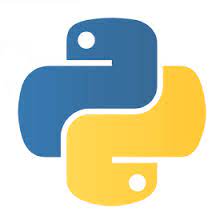 مهن علم البيانات 
Data Science jobs
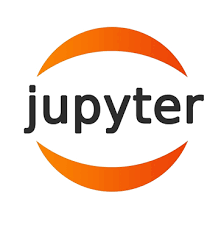 علم البيانات هو أحد أسرع التخصصات المتعلقة بعلوم الحاسب نموا والأكثر طلبا في الوقت الراهن ، وقد نشرت مؤسسة مسك مؤخرًا تقريرا عن سوق العمل السعودي ووظائف المستقبل ، حيث يركز التقرير على الوظائف الأكثر طلبا حاليا ، وتبدو الفرص الوظيفية في علم البيانات واعدة بشكل خاص لا سيما الوظائف التي تدعم أهداف رؤية السعودية 2030 .
اعداد المعلمة / منال الرحيلي
مهن علم البيانات 
Data Science jobs
متخصص تعلم آلة
عالم البيانات
مهمته : إيجاد البيانات – معالجتها –تحليلها – للشركات + المؤسسات
( يأخذ البيانات الأولية وغير المعالجة ) ثم يستخرج رؤى وأنماط لمساعدة الشركات والمؤسسات – على تحليل أدائها واتخاذ قرارات مهمة
مهمته : يركز على إيجاد الخوارزميات الرياضية المحددة التي تنتج النماذج حتى يتكمن للمهندسين من استخدامها بعد ذلك .
معماري تطبيقات
مهندس تعلم آلة
مهمته : مسؤول عن تنفيذ حلول وأنظمة تعلم الآلة لتطبيقات معينة 
لابد أن يكون على دراية بهندسة البرمجيات وبالإحصاء
حتى يتمكن من اختبار الحلول والحكم على صحة نماذج تعلم الآلة الناتجة
مهمته : يقوم بتصميم نظم المعلومات للمؤسسات والشركات .
مهن علم البيانات 
Data Science jobs
معماري البنية التحتية
معماري بيانات
مهمته : يختص في إدارة البنية التحتية حيث يتم تخزين البيانات ومعالجتها 
ويأخذ بالاعتبار عوامل مثل خصوصية البيانات والحماية وأداء البنية التحتية على الخوادم حيث يتم تحليل البيانات 
ولقد أصبحت مشروعات علم البيانات أكثر تعقيدا لهذا يحتاجوا مهندسو البنية التحتية إلى التأكد من معالجة البينات ضمن الجداول الزمنية المناسبة .
مهمته : مسؤول عن تخزين وسير المعلومات – للشركات + المؤسسات 
يعمل مع علماء ومهندسي البيانات لتطوير طرق نقل البيانات بصورة مناسبة لإدخال مجموعة البيانات وتحليلها وإخراج النتائج
مهندس بيانات
محلل بيانات
مهمته : يساعد في بناء الإطار الرقمي لجمع البيانات وتخزينها ومعالجتها 
والتي يستخدمها علماء البيانات والمحللون في عملهم
مهمته : هو محترف يأخذ الرؤى من مجموعات البيانات المعالجة وينشئ التقارير والتصورات والتحليلات الأخرى المتنوعة والتي تتماشى مع الأهداف الرئيسة التي ينبغي للحل المبني على علم البيانات تحقيقها
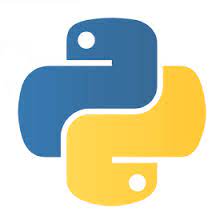 مجتمعات علم البيانات عبر الإنترنت 
Data Science Online Communities
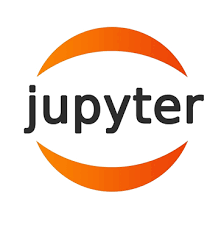 يرغب علماء البيانات في البقاء على اتصال مع أقرانهم في هذا المجال أو في المهن المماثلة لتعلم أفكار وطرق جديدة لأن منهجيات وتقنيات علم البيانات دائمة التغير .
 وتوفر الموارد عبر الإنترنت لعلماء البيانات الفرصة فقط في الحفاظ على وتيرة معينة ، وهنا برزت الحاجة إلى وجود مجتمع من خبراء علم البيانات لدعم هذا العمل وظهور مجموعة متنوعة من المنتديات والمجموعات عبر الإنترنت والتي تمكنهم من الاتصال معا وتطوير هذا المجال بكفاءة من خلال المشاركة في مجتمعاته عبر الإنترنت . تشاهد هنا أبرز المجتمعات رغم أنه يعد مجالا مفتوحا لظهور مجتمعات جديدة أخرى قد تكون ناجحة أيضا .
اعداد المعلمة / منال الرحيلي
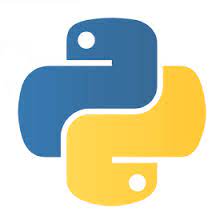 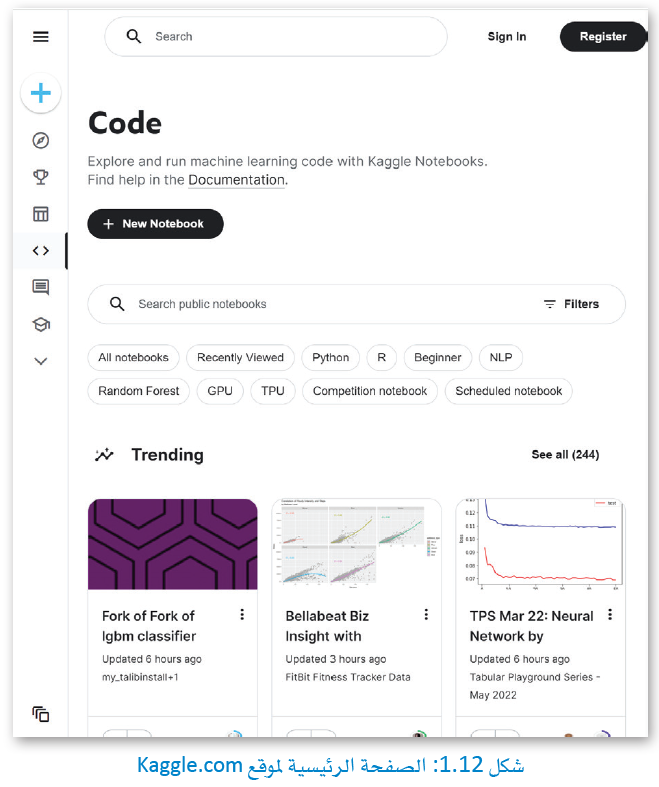 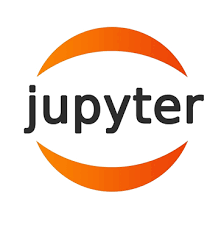 Kaggle
شركة تابعة لقوقل ، وهي أكبر مجتمع لعلم البيانات يضم ملايين الأعضاء النشطين ومجموعة واسعة من الموارد ، ويمكن لعلماء البيانات العثور على مجموعات البيانات العامة والموارد التعليمية وبيئة العمل المستندة إلى مجموعة النظراء لدعم عمل تحليل البيانات الخاص بهم
اعداد المعلمة / منال الرحيلي
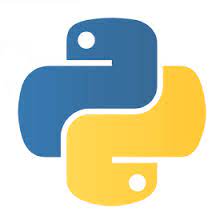 مجتمع بيانات IBM
 Data Community IBM
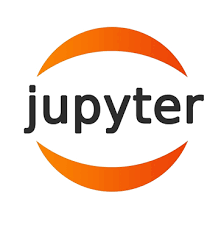 مجتمـع بيانات IBM عبـارة عـن مـنـتـدى عـبر الإنترنـت بـه مـدونـات مخصصة لعلـم البيانات . يستضيف الأوراق البحثية والبـث عـبـر الإنترنت والعروض التقديمية التي يتم تحديثها مع تطور هذا المجال . https://community.ibm.com/community/user/datascience
اعداد المعلمة / منال الرحيلي
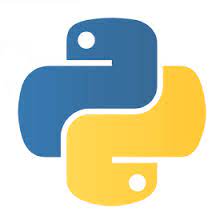 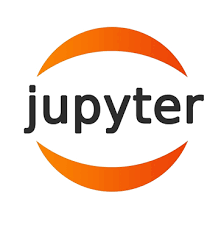 توجـد المزيد من المجتمعات على الإنترنت المدعوم بعضهـا مـن قـبـل الحكومات ، ويدير البعض الآخر متطوعـون . يركز البعض بشكل أكبر على الجانب الاجتماعي من خلال الاجتماعات وجها لوجه ، بينما يركز البعض الآخر على الأكواد البرمجية المطلوبة لمشروعات علم البيانات .
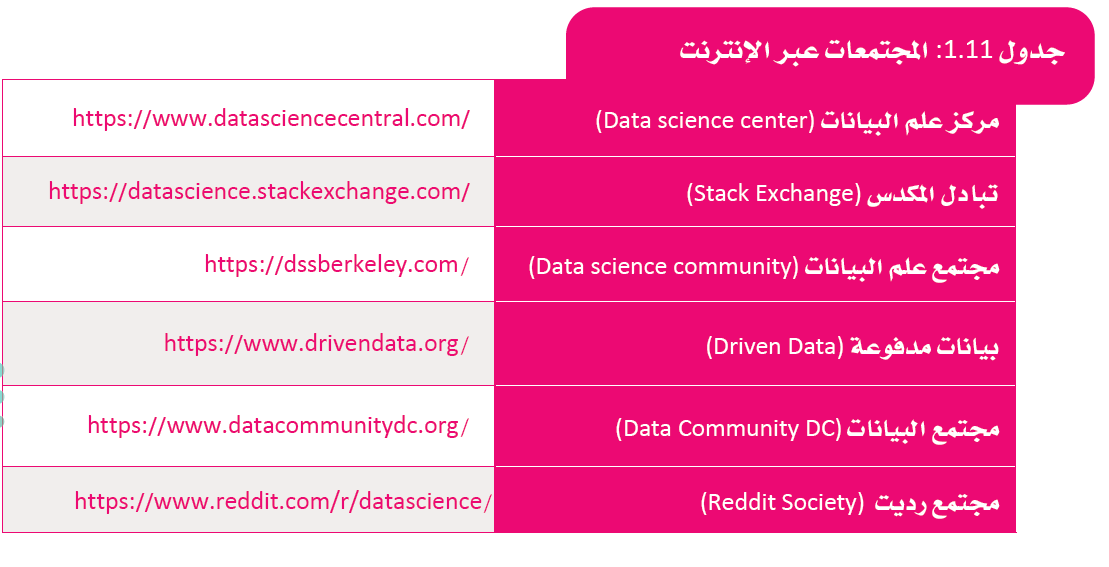 اعداد المعلمة / منال الرحيلي
* تحقق من دقة البيانات أو الأكواد أو الأدوات عبر الإنترنت قبل استخدامها
* حاول تنزيل أدوات البرامج مباشرة من مطوريها .
* تحقق من تصاريح الاستخدام القانونية لكل مجموعة من البيانات
تعليمات
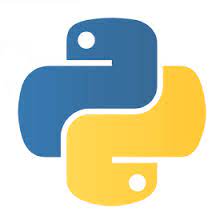 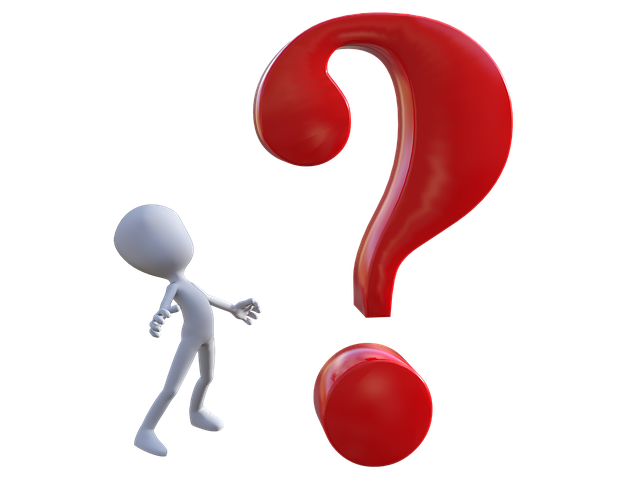 سؤال
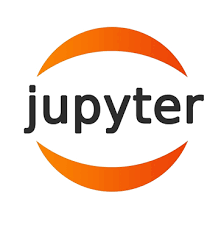 ما أهمية مجتمعات علم البيانات في الانترنت؟
اعداد المعلمة / منال الرحيلي
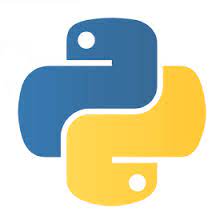 تقويم ختامي
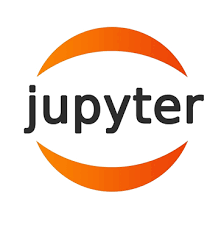 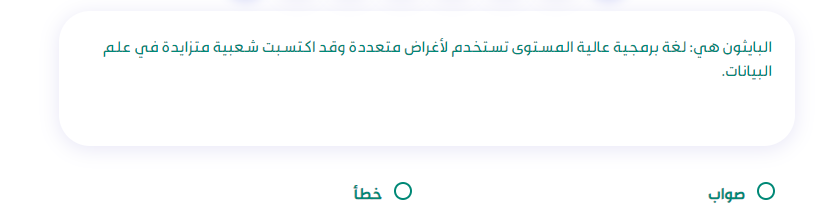 اعداد المعلمة / منال الرحيلي
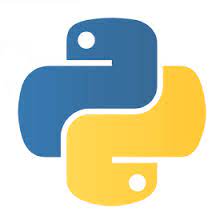 تقويم ختامي
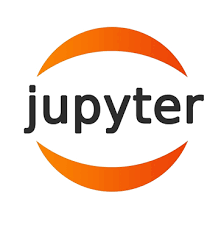 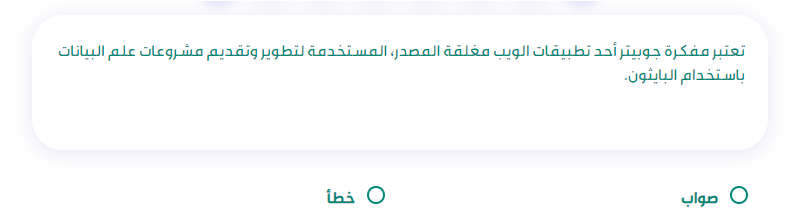 اعداد المعلمة / منال الرحيلي
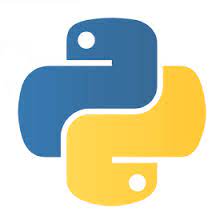 تقويم ختامي
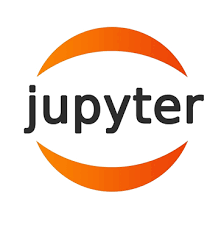 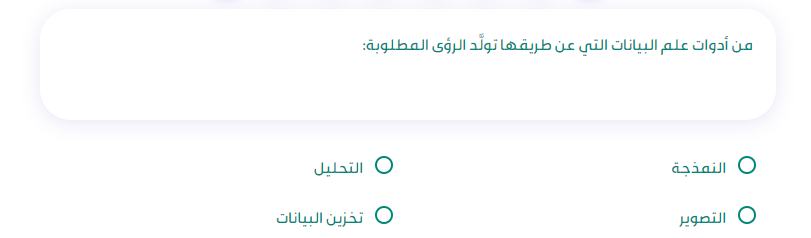 اعداد المعلمة / منال الرحيلي
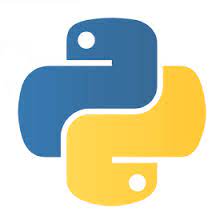 تقويم ختامي
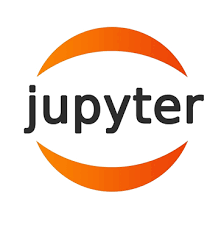 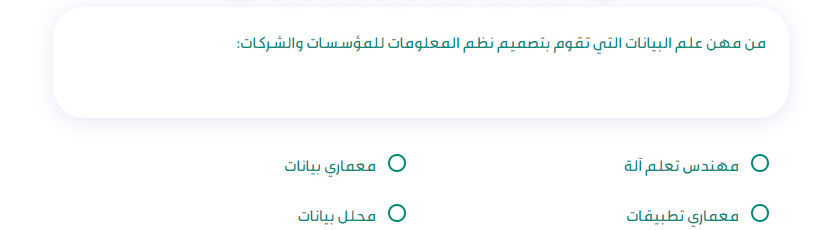 اعداد المعلمة / منال الرحيلي